Muon System Digital Electronics  
         (prototype design)
N.Zhuravlev, JINR/Dubna
Novosibirsk, September, 2017
Electronics for PANDA Muon System
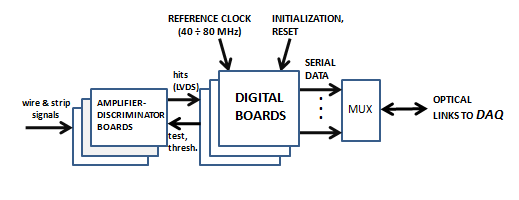 Simplified Block diagram of the data stream
- The total number of readout channels in Muon System is about 100000
- The time resolution of the mini-drift tubes - 100÷200ns
- The average hit rate from Muon System is about 30 hits/interaction
- The expected data rate for Muon System is about 19 Gbps
- Digital unit operates as an input register (so called “Latch mode”).   
- The most-effective solution for Digital Electronics is the use of FPGA architecture
- The design Digital unit on the basis  of Xilinx FPGA XC7A200 (Artix 7 Family) is in  progress
   The purpose is  to test  efficiency of this chip     
- The unit will be functionally analogous to COMPASS digital R/O unit on the basis  of TDC F1
Simplified Block-diagram  of Xilinx  FPGA Prototype R/O Module (192ch)(to be tested with Range System Prototype at CERN; if the results will be positive, the Artix 7 chip may be regarded as the basis for the final PANDA/DAQ)
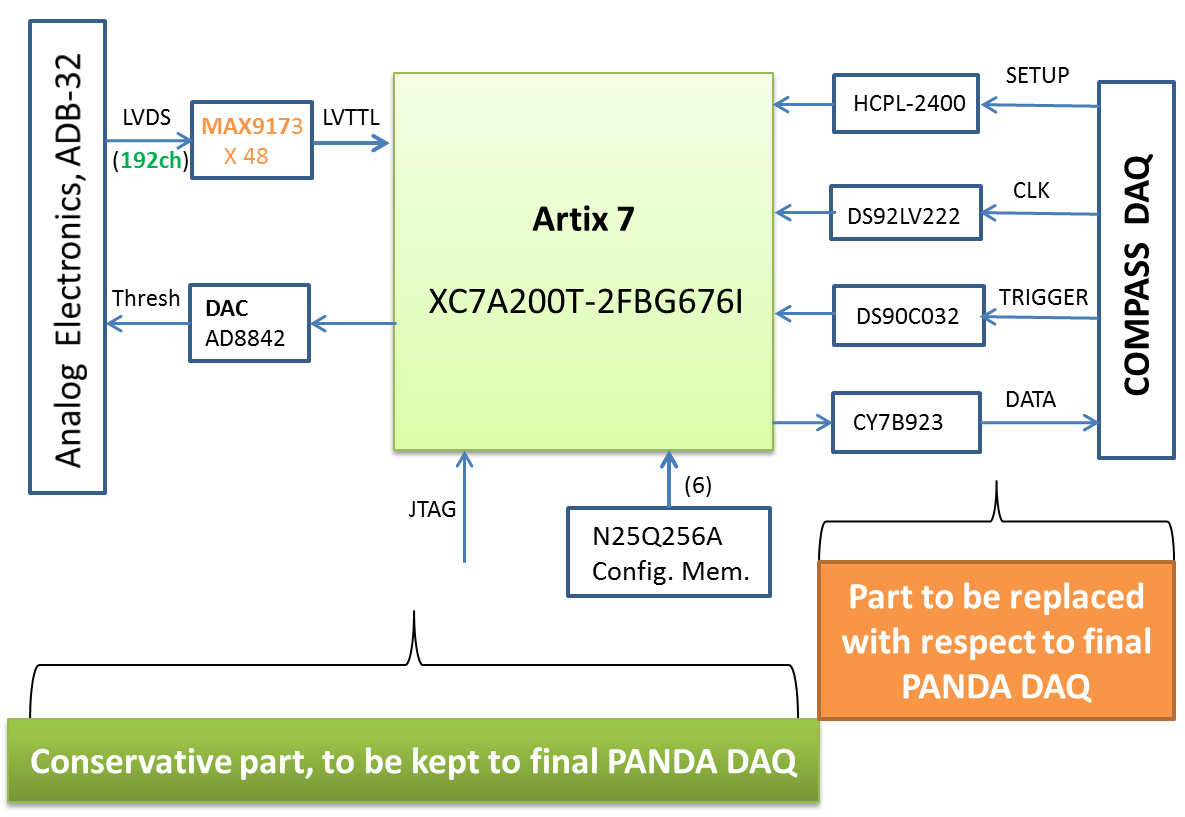 DIGITAL 6U VME  R/O UNIT STRUCTURE
(192 channel,  VME 6U, double width)
Consists of 3 boards:
LVDS
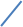 96 ch
Mezzanine board
Threshold
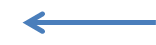 3
Programming Module
 for Xilinx FPGA (DIGILENT)
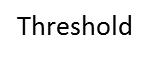 LVTTL
96
3
Analog  Electronics
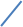 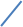 USB -> JTAG
LVDS
JTAG
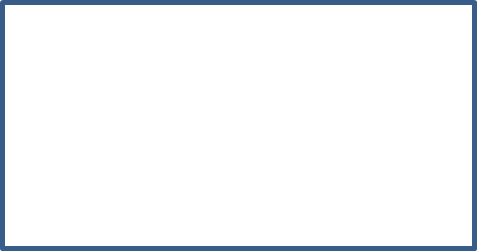 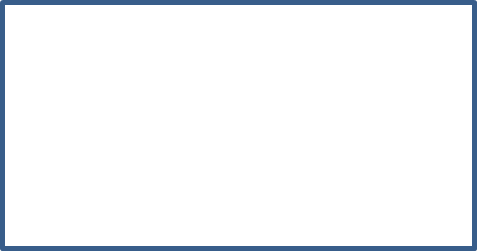 SMT1
S
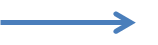 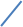 (stand Config)
96 ch
CONFIG.
Remote Config
Motherboard
(FPGA/Artix 7)
Interface board
RS-485
DATA
DAQ
Threshold
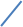 Interface
3
Approximate view of Prototype Digital Module (to be tested with prototype at CERN)
will be removed:      6 F1(192 ch.), Initialization card, RJ-45 
Will be installed:      FPGA, Interface card (connected via P2 VME connector)
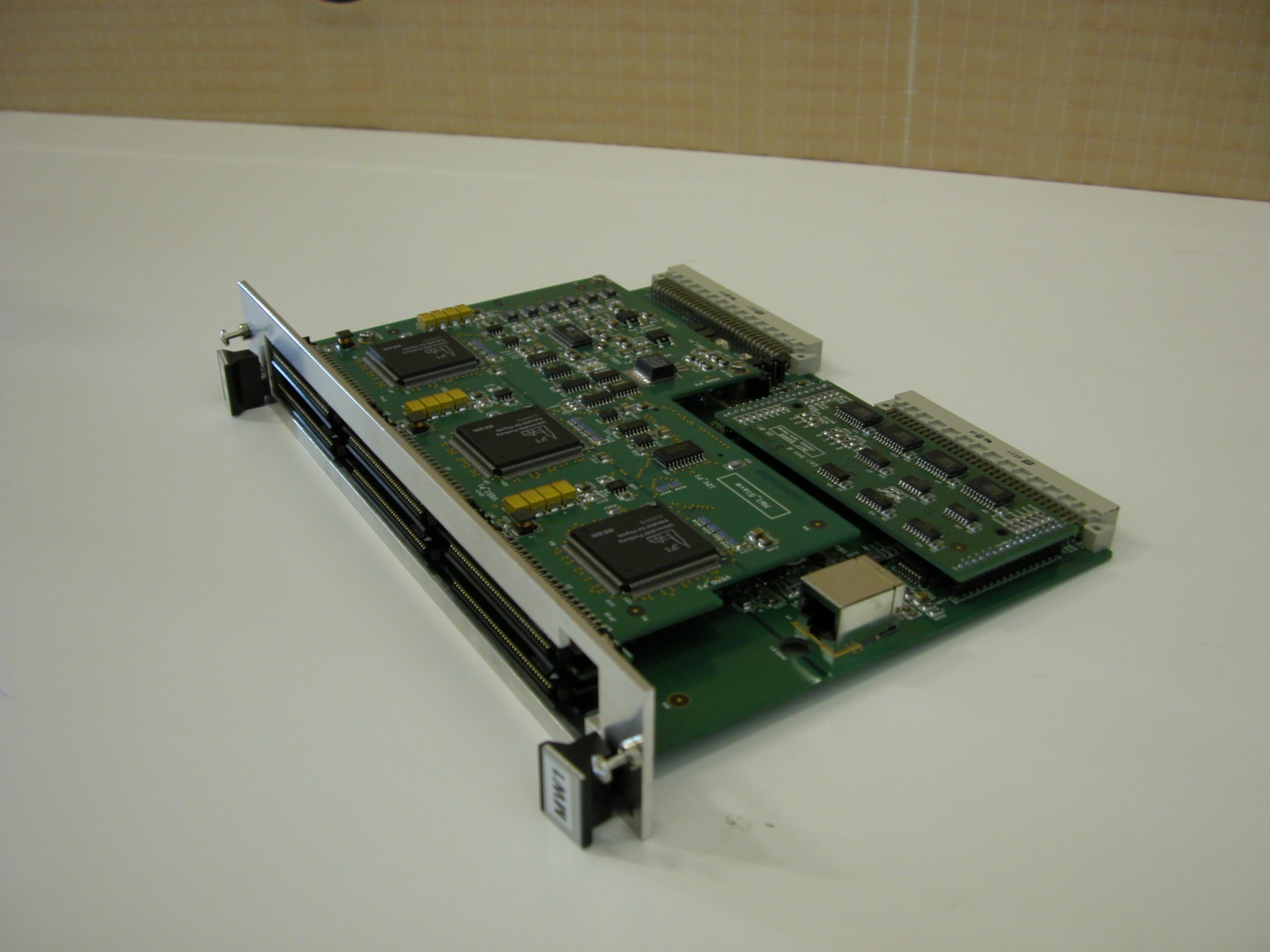 COMPASS digital unit (MWDB) is taken as basis
      (crossed elements will be removed)
P1
RS-485 Out
RS-485 In
Interface board
USB-JTAG
RJ-45
RJ-45
RJ-45
DAQ Interface
USB
Micro USB
RJ-45
RJ-45
P2
FPGA
Artix 7
FPGA based digital module
INTERFACE CARD BLOCK DIAGRAM (under discussion)
Secure Digital
memory Card
        (SD)
96 Mb/s
0.45/1.4/24 Mb/s
µController
JTAG
MOXA/Home-made/SD
Interface
RS-485
(STM32F4xx)
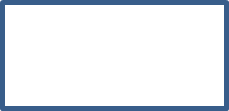 FPGA 
Firmware
MUX
Switch (ID)
900Kb/s –MOXA
2.8Mb/s – Home-made
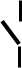 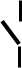 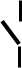 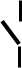 (CPLD)
Host PC
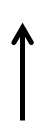 USB to stand PC
JTAG
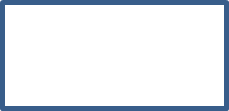 JTAG-SMT1
30Mb/s
DAQ Interface
Hit  data
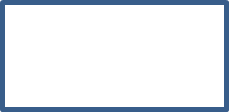 DAQ Interface
FPGA
3 variants for Firmware loading: -  Stand (local) PC -> JTAG-SMT programming module  -> FPGA
                                                             - Host PC -> RS-485 Interface -> µController  -> FPGA 
                                                             - SD  -> µController -> FPGA
FPGA reloding System Structure ( view from back side of VME crate)
V.1
Rackmount serial device server (industrial )
MOXA NPORT 5630-8/16 
Home-made  device server (2.8 Mbps)
FPGA
FPGA
(900 Kbps)
JTAG
VME crate #1
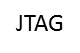 V.2
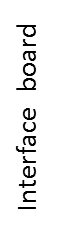 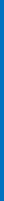 M1
Port 1
M10
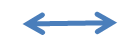 Ethernet
Interface  board
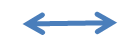 Host PC
Up to 100Mbps
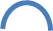 Port8/16
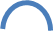 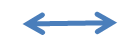 Rt
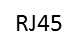 - The loading of crates – in parallel
- The loading inside crate – sequentially
- The loading from SD – all modules in 
    parallel by a broadcast command   
Estimated loading time 
for the whole PANDA Muon System:
  10 sec ÷ 60 min  depending on 
   the loading source (SD/Home-made 
    server/ MOXA device server)
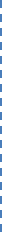 RS-485
Twisted pair  cable
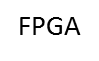 VME crate #xx
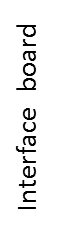 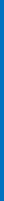 M1
M10
Interface  board
Port 1
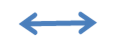 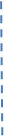 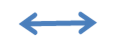 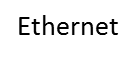 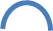 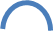 Rt
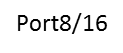 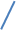 Status of Muon System Digital Electronics
(prototype design)
The development of the double width VME 6U module on the basis of 
       Artix 7 Family FPGA is in progress
-      Motherboard card circuit diagram is ready for 75%
 Mezzanine card circuit diagram is ready for 80%
 Interface card  circuit diagram is under discussion (block diagram is developed)
 The structure of firmware loading system was selected

       Plans:
To finish design of the circuit diagrams of the Motherboard and Mezzanine cards,
       at the end of the 2017, and to start PCB design
To produce the prototype of Interface card in the first half of 2018
To start tests of the digital VME module with Range System prototype at CERN in 2018

       Manpower:
1 student, 1 PhD expert, 1 technician, 1 colleaque from the Moscow State University
       (according to the agreement with the University)
-      Increasing of manpower is possible depending on available budget